Ивана Лазић-Коњик
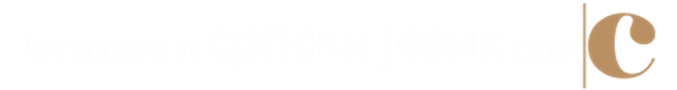 Београд, Србија
Узвици у Ћопићевом језику
(с аспекта лексикографског описа)
8. Symposium / 8. Simpozijum/ 8. Симпозијум
Ćopić phantastisch • Ćopić fantastični • Ћопић фантастични • Чопич фантастический
Novi Sad • Нови Сад : 8.–10. 11. 2018.
Предмет; корпус; циљ
У раду се анализирају карактеристике узвика
на корпусу примера из Ћопићевог приповедања (на основу Гралис корпуса поткорпус Ћопић, Gralis-www)
с циљем да се укаже на лексикографски аспект проблема и
отвори пут за будућа комплексна проучавања на свеобухватном лексичком материјалу.
Корпус
Узвици ексцерпирана из Ћопићевих текстова и у виду списка (са фреквенцијом појављивања) представљени у раду Б. Тошовић (2012) - 93 узвика:
хајде (144) (ајде; ајдʼ; ајде-ајде; ајд-ајде; ајде де; ајдемо; ајдете, 201), аха (ахаа, аха; ола-ла-ла, 196), ама (154), охо (охо-хо; охо-хо-хо; охо-хо-јоој; аха-охо, 101), ух (92), ехе (ехе-хе; ехе-хе-хе; ехе, хе, хе; ехе-бехе; ехе-хеј, 83), ехеј (61), ајме (ајме-ајме; ајме, ајме; ајме-ме; ајме-ме-ме; ајме мени; ајме ти је мени; ајме, ајме мени; ајме-ме-ме; ајме кукавче, 51), хајд (од хајде, 39), хи (19) (хи-хи; хи-хи-хи; хи-хи-хи-хи; ихи-хи; ихи-хи-хи; хи-хи-хо; хо-хо-хо, 19), море (18), хеј
(ехе-хеј, 18), аа (ааа, аааа, 18), јао (јао мени; куку мени, 17), уф (уф: уф, 14), ој (ој-хој, 13), ее (ее: ее;ее, цврц; еее; а... еее...е...еее..., 13), ох (ох, боже мој, 10), хех (9), ду-ду-ду-ду (9), куку (куку мени; куку мени јадној, 9), елем (8), ала (8), јашта (8), ихи (ихи-хи: ихи-хи-хи; ихи-ју-ју, 8), ооо (ааа... ооо, 7), ајој (7), иха (иха-хај, 7), ау (ау, ау; ау-вау-гр; ау; побогу; ихи-ју-ау, 6), трас (трас, трас, 6), о-оп (6), ах (оо-ах, 6), аух (6), ху (ху-ух; ху-ху, 6), опа (5), јоој (јој-јој; охо-хо-јоој; јој, јооој, јоој, 5), уу (уу-ух, 5), ај-хај (5), бе (бе-бе; мехе-бе, 5), иха (4), ев (евʼ, 4), и квит (4), тер ти ја (тер ти ту; тер ти се ја; нема тер нема, 4), јаој (јаој, јаој, 4), ура (4), хих (хих-хих, 4), јах (јах-јах, 4), ав-ав-ав (ав-ав-аууу, 4), хоп (3),
ола-ла-ла (3), уху (3), пст (3), трам-драм (трам-драм, трам-драм, 3), га-бу, га-ву (ха-ха, га-бу, 3), амин (3), звиз (прас, прас, прас, звиз, 3), вау (ау-вау-гррр, 3), мац-мац (3), еих (2), оооо (2), ррр (2), тц (2), трц, трц (трц-трц-трц, 2), пих (2), ахћи (2), аман (аман, аман, 2), бели (2), бр (бррр, 2), ку-ку (2), пис (2), гррр (ау-вау-гррр, 2), аууу (ав-ав-аууу, 2), фии (2), иха-хај (1), ну-де (1), охој (1), оој (1), ују-ју (1), пфу (1), пи (1), хја (1), пуц (пуц, пуц, 1), трес, трес, трес (1), јалах-јалах (1), ко-бо-бобо-тобо-тоб (1), уфу-пуфу (1), хх (1), ало (1), боц, боц (1), бух (1), дум (1), хало (1), сшшта (1), ихиии (1)
уфу-пуфу
[1] Naravno , uspio je da uvuče samo glavu i užasnuto je puhnuo pod Lijanovo pazuho kao da ga moli : - Ufu - pufu , sakrij me , hranitelju i tjelohranitelju moj ! <Delije na Bihacu-sr>)
фии
[2] Lazija samo zviznu : - Fii , džabe je - mi smo zaratili i s Talijanom ! < Prolom-sr>
[3] Luka se samo zgleda s nekim borcima iz kurirske sobe , odmahnu rukom i zviznu : - Fii ! < Prolom-sr>
ко-бо-бобо-тобо-тоб 
[4] Ko - bo - bobo - tobo - tob , konjic Šušlja sanja sob . < Delije na Bihacu-sr >
хх
[5] Kad se već svi ponamještaše po onoj bujadi , Nikoletina se raskopča ispred njih , prokašlja se i mrko ih premjeri , pa onda započe , gledajući više nekud u stranu negoli u borce : - Hh , ovaj . . . mrcine jedne , da bi li mrcine , dokle će vama čovjek divaniti ! < Prolom-sr >
ихиии
[6] Sad se Lijan naprečac okuraži i prodorno ciknu kao svinjče kad ga kolju : - Ihiii , drži ga živa za uši ! < Delije na Bihacu-sr >
Формална варијантност
охо; охо-хо; охо-хо-хо; охо-хо-јоој; 
аха; аха-охо; 
ехе; ехе-хе; ехе-хе-хе; ехе, хе, хе; ехе-бехе; ехе-хеј; 
ху; ху-ух; ху-ху; хи; 
хи-хи; хи-хи-хи; хи-хи-хи-хи; ихи-хи; ихи-хи-хи; хи-хи-хо; хо-хо-хо;
јоој; јој-јој; охо-хо-јоој; јој, јооој, јоој, итд.
Формална варијантност
скраћивање / редукција
хајде : ајде, хајд, ајд
удвајање: ајде-ајде; хи-хи
поновљање дела узвика: ола-ла-ла; охо-хо; охо-хо-хо; ехе-хе
понављање целог узвика: хи-хи-хи; хи-хи-хи-хи; хо-хо-хо
понављење сличног по звуку слога: ехе-хеј; ху-ух; уу-ух; ај-хај; ав-ав-аууу; га-бу, га-ву; ау-вау-гррр
понављање последњег гласа: аа; ааа, аааа; ее; а... еее...е...еее...; ооо; ааа... ооо; јој, јооој, јоој; ав-ав-аууу; аууу; фии; хх;ихии
комбинација два сродна узвика: ајде де; ехе-хеј
комбинације два различита узвика: охо-хо-јоој; ее, цврц; ау-вау-гр
проширивање узвика: ајме мени; ајме ти је мени; ајме, ајме мени; ајме кукавче; јао мени; куку мени; куку мени куку мени јадној
оказионални случајеви: ко-бо-бобо-тобо-тоб; уфу-пуфу; сшшта
Узвици у Ћопићевом језику
(с аспекта лексикографске обраде)
Хвала на пажњи!
Ивана Лазић Коњик ivana.konjik@gmail.com